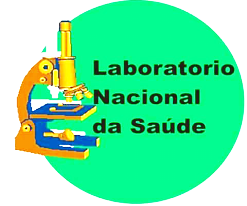 Laboratorio Nasional da Saude
Laboratorio Nasional da Saude
Planu Kona Ba Manuntensaun Ekipamentos Informatika no Fornesimento/Instalasaun linha Internet iha LNS ho Solusaun Teknika
Manutensaun Hardware
Manutensaun Software/Sistema
Fornesimento/Instalasaun linha Internet
Solusaun Teknikal
Manutensaun Hardware
Introdusaun badak husi hardware;
Hardaware hanesan mos parte fisiku   husi komputador,printer,laptop no ekipamentos elektronika

A.Identifika hardware/fisiku husi ekipamentos         nebe mak a’at;
Layar monitor husi komputador chefe departemento administrasaun presija truka 
Image drum ba printer unidade finansas nebe avaria/a’at
Image drum ba printer unidade rekurso Humanus presija truka foun
Plastik glasses ba makina foto copia nebe iha sala administrasaun nebe presija truka
Harddisk ba komputador ida iha sala TB nebe agora Avaria/a’at
projektor diresaun  Toxicology nebe  avaria/a’at
Budget Planning Manutensaun Hardware
2.	Manutensaun ba Software
Introdusaun badak husi Software;
Software katak programa aplikasaun nebe atu instala ba komputador,laptop,printer no ekipamentos sira seluk nebe nia parte fisiku/hardware husi ekipamentos nebe temi kompletu hotu ona

A.	Identifika Software Komputador Sira Nebe Mak 	Avaria/a’at  mak hanesan ; windows operasaun 	sistema,anti virus,office Program,
Halo scan virus ba komputador ida-idak husi diresaun  no unidade sira ho razaun kleur ona la  halo manutensaun entaun wainhira virus ataka sistema komputador halo servisu komputador sei prosesu ka lao neneik,komputador ida lao/prosesu neneik impaktu husi laos husi virus deit,bele mos husi kapasidade RAM(Ramdom Acces Memory),husi harddisk nebe kapasidade kiik,no mos prosessor nebe kleur no manas,nomos file/dokumento nebe iha bele lakon/hidden tamba ataka husi virus nebe iha.
Budget Planning Manutensaun Software/Sistema
Fornesimento/Instalasaun linha Internet iha LNS ho Solusaun Teknika
Fornesimento/Instalasaun Linha Internet 
        Presija hatene deit Existência Internet nian habadak husi    
        husi liafuan interconnection Networking nebe signifika 
        rede/linha ida nebe bele liga Extensivamente.Internet iha  
        relasaun ho rede komputador nebe bele asesu liu husi padrão  
        naran Global Transmission Control Protocol ou konhese liu ho  
        naran Internet.
Funsaun husi internet rasik atu suporta aktividade servisu nian hahu
        husi servisu nebe kiik e to servisu nebe ho volume
       /kapasidade nebe bo’ot,inklui;Sistema de dadus hanesan GRP/Free 
        Balance,Sistema dadus pasiente(Sky Lab),Email Official,
        no Website,no seluk-seluk tan.
Topologia de Rede e Planeamento de Orcamento
Technical Assessment/Avaliação Técnica
Design Topology Planning & Budget Planning/Planeamento de Topologia de Design e Planeamento de Orçamento
Presentation Network Topology and Budget Planning/Apresentação da Topologia da rede e Planeamento Orçamento
Discussion/Discussão
Final Network Topology and Budget Planning/Topologia de Rede Final e Planeamento de Orçamento
TECHNICAL ASSESMENT